The Nature of Science and The Scientific Method
Learning Objectives
I can state the 6 steps to the scientific method.
I can explain the 6 steps to the scientific method.
Overview
What is Science?

The Scientific Method

From Hypothesis to Theory
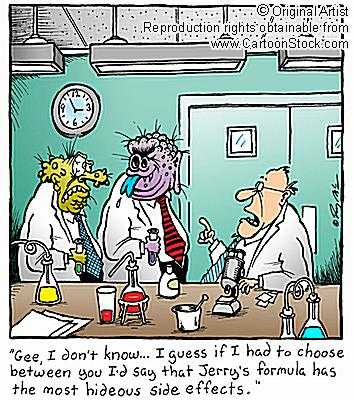 Critical Thinking
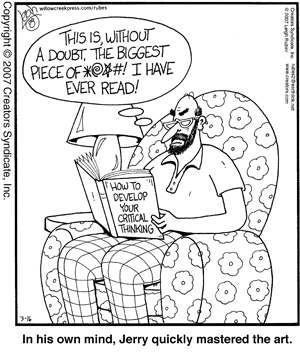 Using data and facts to make inferences, draw conclusions, solve problems, etc.

	Should be unbiased thought but rarely is
What is Science
SCIENCE IS…..
a way in which answers related to NATURAL events are proposed
a way in which people can learn and UNDERSTAND events in the NATURAL WORLD.
based on OBSERVABLE EVENTS
a study of the NATURAL WORLD
a method of DISCOVERY and UNDERSTANDING by using a PROBLEM SOLVING process called the????
Scientific Method
Scientific Method - A series of steps scientists use to answer questions and solve problems. An organized plan for gathering, organizing, and communicating information.
6 Steps to the Scientific Method
1.  Ask a Question
2.  Form a hypothesis
3.  Test the hypothesis
4.  Analyze the Data. Collect, Organize and
5.  Draw Conclusions
6.  Communicate the results
Step 1: Ask a Question
Ask a question from our observations
Observation – Use of the senses to gather information.
Sight, Smell, Touch etc.
Observations of natural events usually raise a question
Why did the water rise when the candle went out?
Research is usually done to help find out more about the question raised
The Observation starts it all…
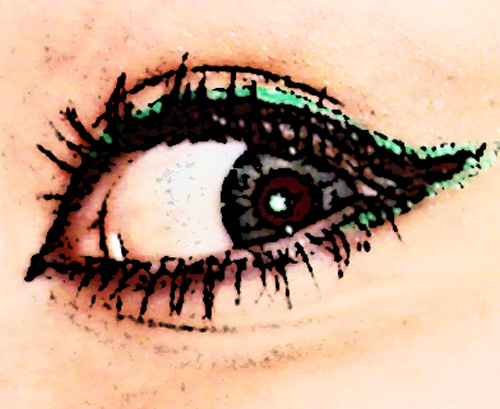 An observation is a visible or provable fact or occurrence
VS.
An inference is, “the act of reasoning from factual knowledge or evidence.”  This is your opinion drawn on the observations you have made.
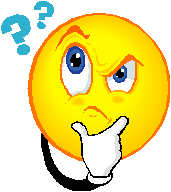 Step 2: Form A Hypothesis
Based on your observation a Hypothesis is formed that tries to explain your observation or answer your question
A hypothesis tries to predict or determine the outcome of your experiment even before the experiment is done
Predictions usually stated in an “if ….. Then” statement.  Ex:  If I drop a rock then it will fall down toward the ground
HYPOTHESIS MUST BE TESTABLE!
Step 2: Form a Hypothesis Example
Based on an experiment designed to test a hypothesis

If/then statements hypothesis example:
“If the hypothesis is true, then the results of the experiment will be …”

e.g. If exposure to fertilizer increases reproduction of bean plants, then the number of pods per plant should increase in plants exposed to fertilizer compared with control plants.
Step 3: Test the Hypothesis
Controlled Experiments are used to test a hypothesis
A controlled experiment is an experiment that tests only one factor at a time by only I.V. changed.
a control group is compared with an experimental group.  Variables are not changed in the Control Group.
Control groups allows you to see if a change in a variable creates an observed outcome by comparing the control group with the exp group
A variable is a factor that changes in a controlled experiment. Variables are changed in the Exp Group AND SERVE AS THE FACTOR TESTED
VARIABLES
Independent Variable (I.V.)
The variable being changed in the experiment
 Always in the X axis.
Dependent Variable (D.V.)
The variable that responds to the changed independent variable
The variable being measured
 Always on the Y axis.
EX: growing plants with different amounts of fertilizer
Variable Examples
The relationship between drug dosage & frequency / intensity of symptoms
Independent:  amount of drug administered (dosage)
Dependent:  Frequency / intensity of symptoms

The relationship between plant growth rate & duration of light exposure
Independent:  Amount of time of exposure to light
Dependent:  Plant growth rate
Constants and Controls
A constant is a variable that does not change through the entire experiment…a value that remains the same.
VS.
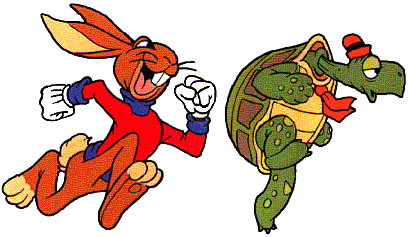 The CONTROL is the group or condition that is used as the basis for comparison for the results of the changes in the independent variable
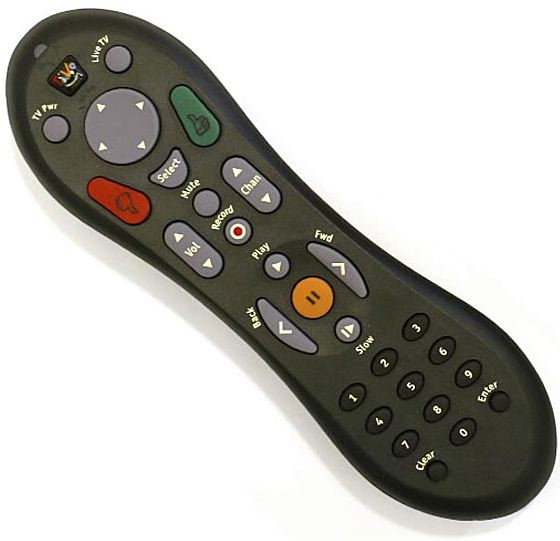 Step 3 Continued
Scientists try to design experiments that will clearly show whether a particular VARIABLE caused an observed outcome
IF IT CANNOT BE OBSERVED THEN IT CANNOT BE TESTED!!!
Can we test if a comet impact killed the dinosaurs?  Why or Why Not?
Sometimes models are used to represent a real object
Used when it is difficult to control all of the variables or not possible to test “the real thing”
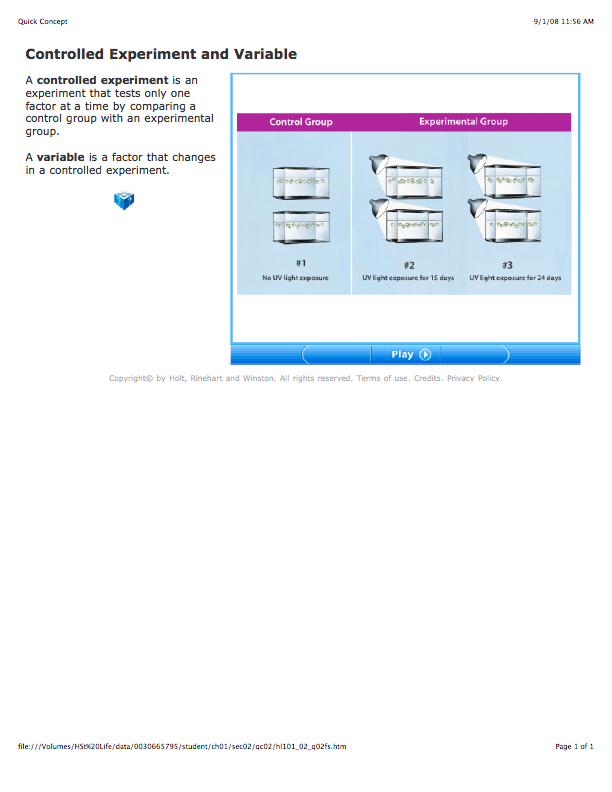 Variables are not 
Changed in C.G.
One Variable Changed in 
Each Exp. Group
Step 4:  Collect, Organize & Analyze Data
Data collected from experiments
Data is defined as: recorded observations or measurements (qualitative = description, quantitative = number data)
Based on observations 
Utilize tools or senses:  sight, smell, temperature change etc.
Data is organized in tables, charts and graphs so that it can be more easily analyzed
Step 4: 2 Types of data
Quantitative data - are numbers and are obtained by counting or measuring.

Qualitative data - descriptions and involve characteristics that cannot be  counted.
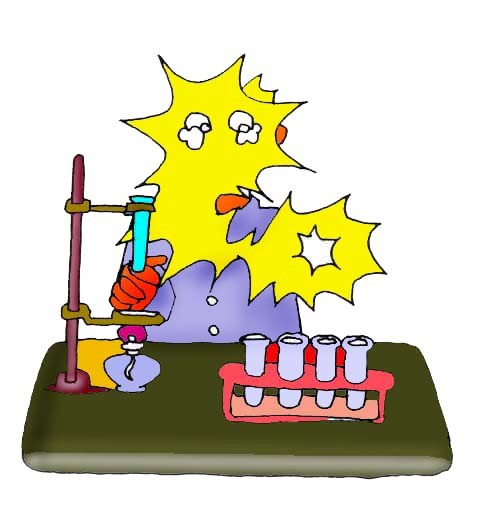 Example: In order to test the  effectiveness of a new vaccine, 50  volunteers are selected and divided  into two groups.	One group will be  the control group and the other will be  the experimental group.	Both groups  are given a pill to take that is identical  in size, shape, color and texture.
Even though the volunteers are given  identical looking pills, the control group will  not actually receive the vaccine.
Describe the control group.
Describe the experimental group.
This group will receive the vaccine.
What variables are kept constant?
The size, shape, color, and texture of  the pill.
What variable is being changed?
Whether or not the pill contains the  vaccine.
Step 5:  Draw Conclusions
Scientists decide whether the results of the experiment support a hypothesis.
When the hypothesis is not supported by the tests the scientist must find another explanation for what they have observed
NO EXPERIMENT IS A FAILURE:  All experiments are observations of real events
Step 6:  Communicate the Results
Results must be communicated in the form of a written paper or presentation
Communication helps other scientists performing the same experiments to see if the results of your experiment are the same as their results
Helps people see if results are repeatable!
Theories
Theories are explanations for some phenomena based on observation, experimentation, and reasoning.
BASED ON MANY EXPERIMENTS
Experiments that explain a theory MUST be repeatable
You must be able to predict from a theory
LAWS
Laws are summaries of many experimental results and observations
Laws are not the same as theories because laws tell only what happens, not why it happens.
Technology
Technology:  An application of science to meet the needs of society
engineers, inventors and creative people apply scientific knowledge to build new “things” or tools
new technology can lead to new scientific discoveries  
ex: we could not learn about cells before the invention of the microscope
Question:  How does science lead to new technology and how does technology add to our scientific understanding of the natural world?